CARBON NANOSTRUCTURES(FULLERENES, CARBON NANOTUBES, GRAPHENE)
lecture for physics and chemistry students
(2017. summer semester – 27. April)

Prof. Jenő Kürti
ELTE Department of Biological Physics

e-mail: kurti@virag.elte.hu		www: virag.elte.hu/kurti
cyclic voltammogram
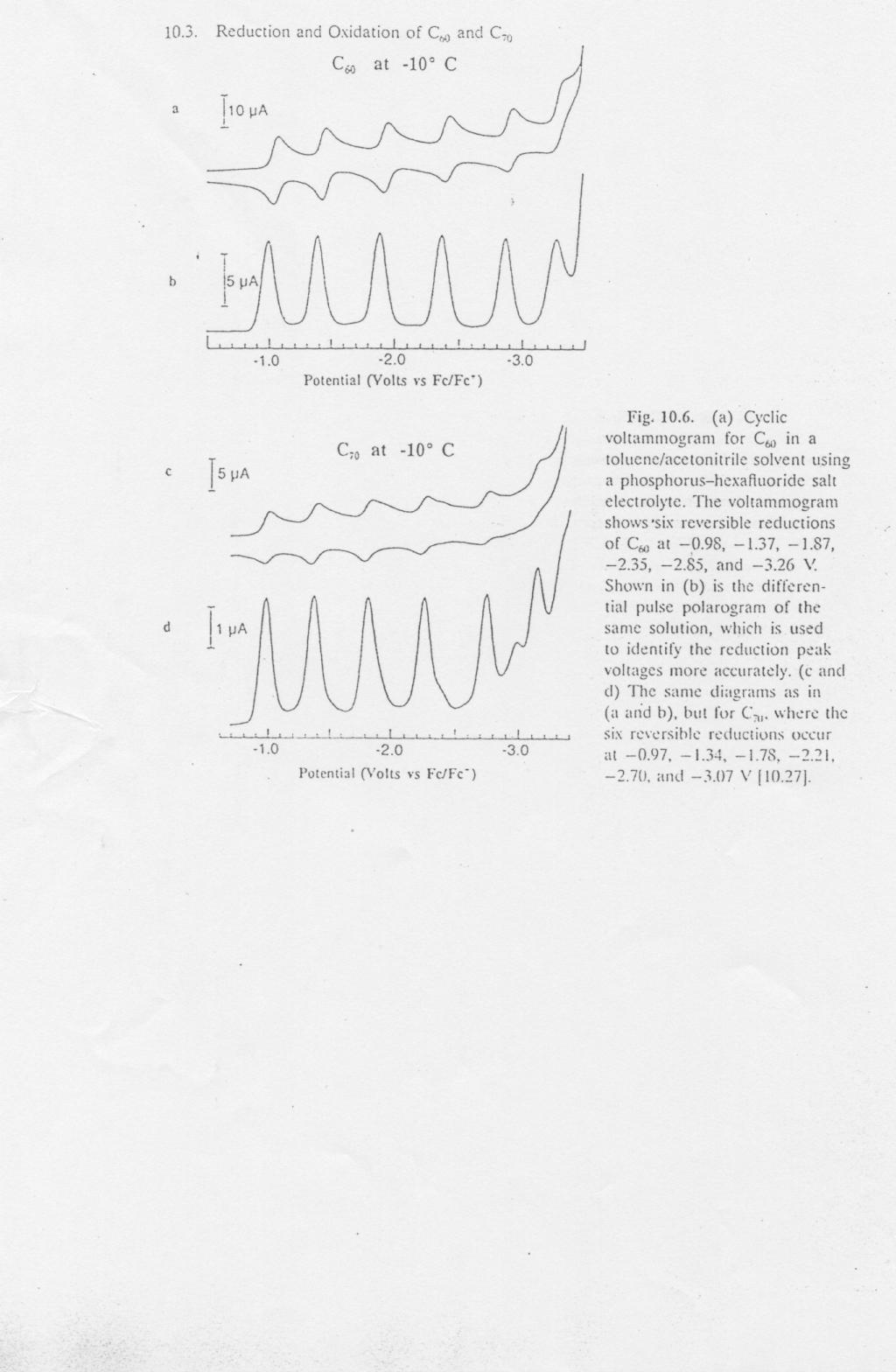 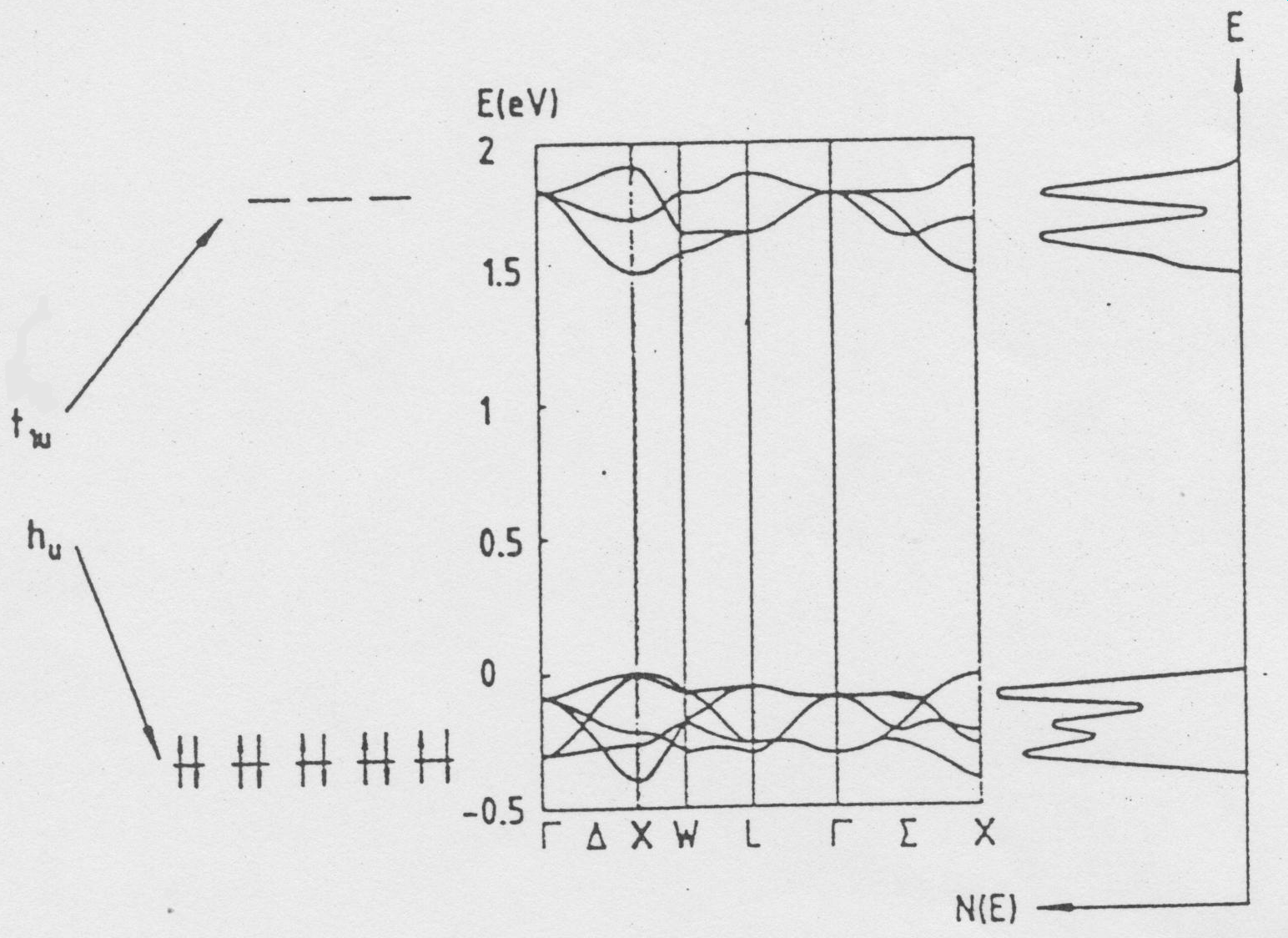 doping
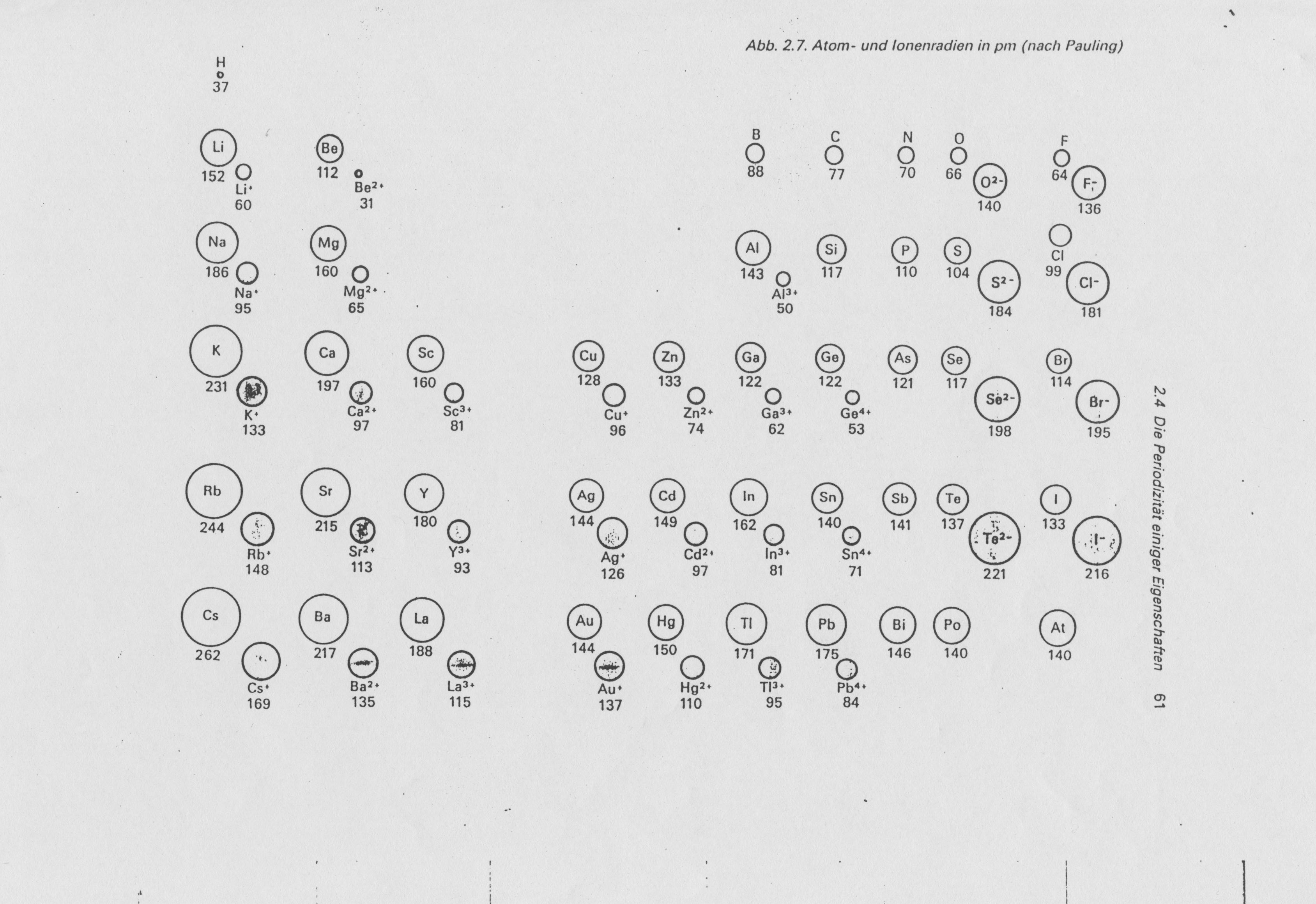 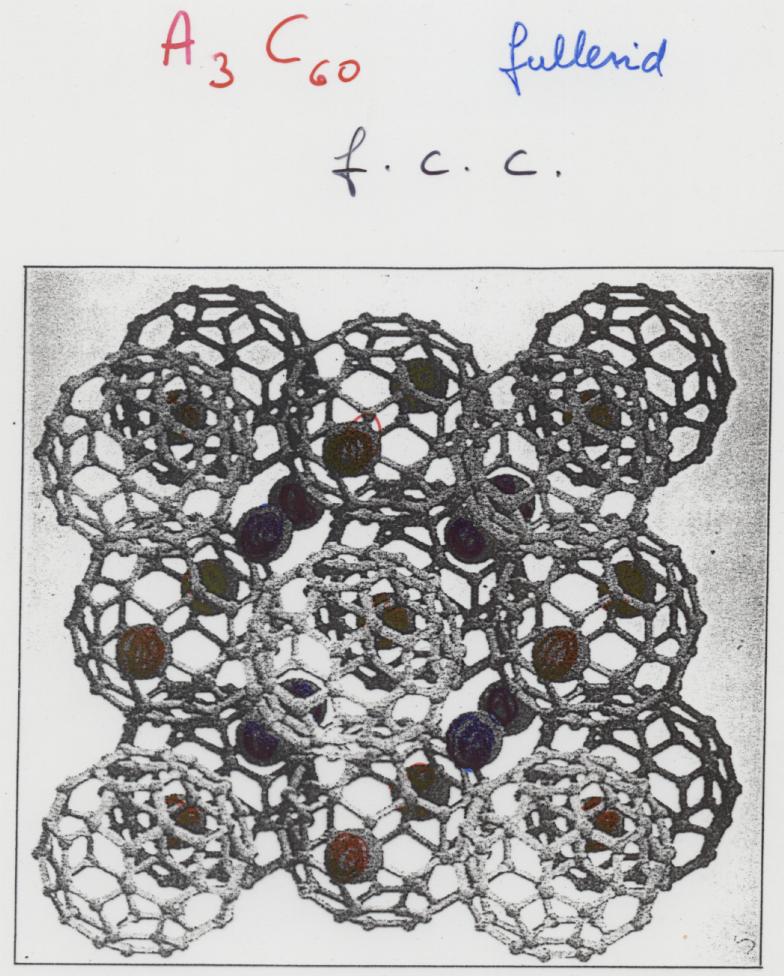 o   1:1
t    2:1
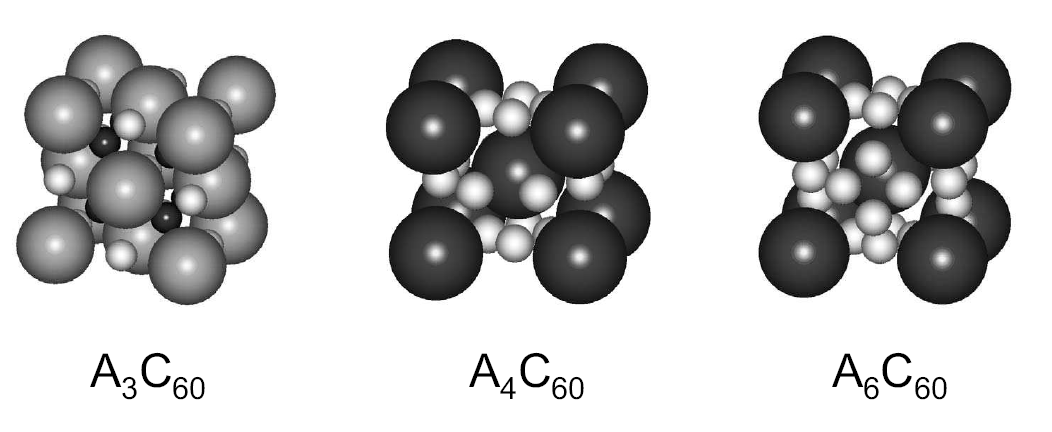 fcc
bct
bcc
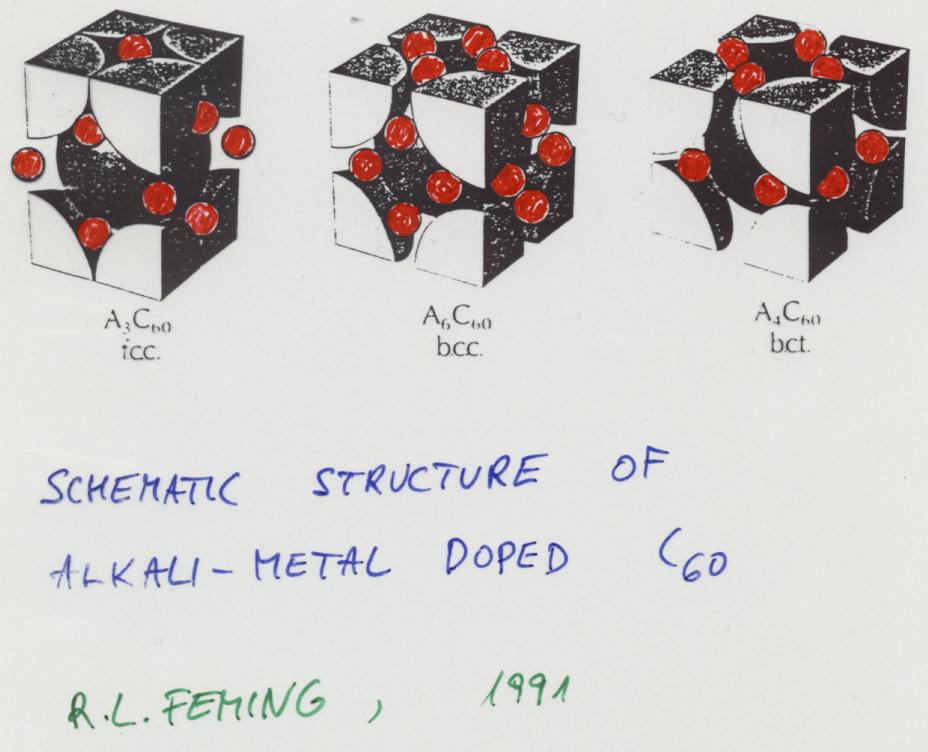 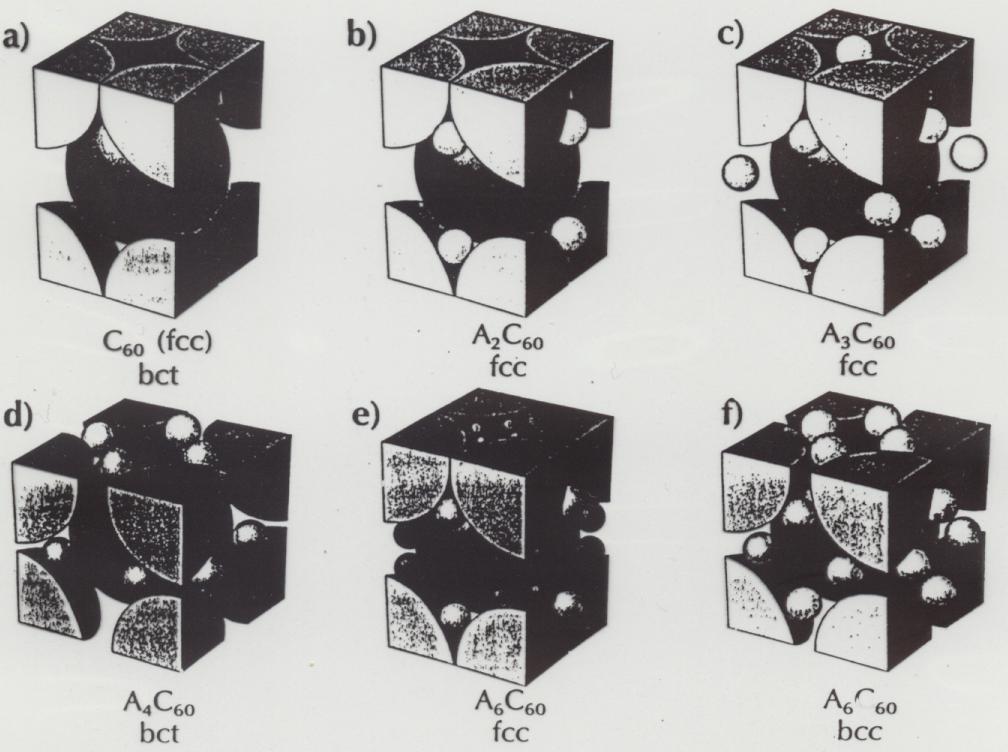 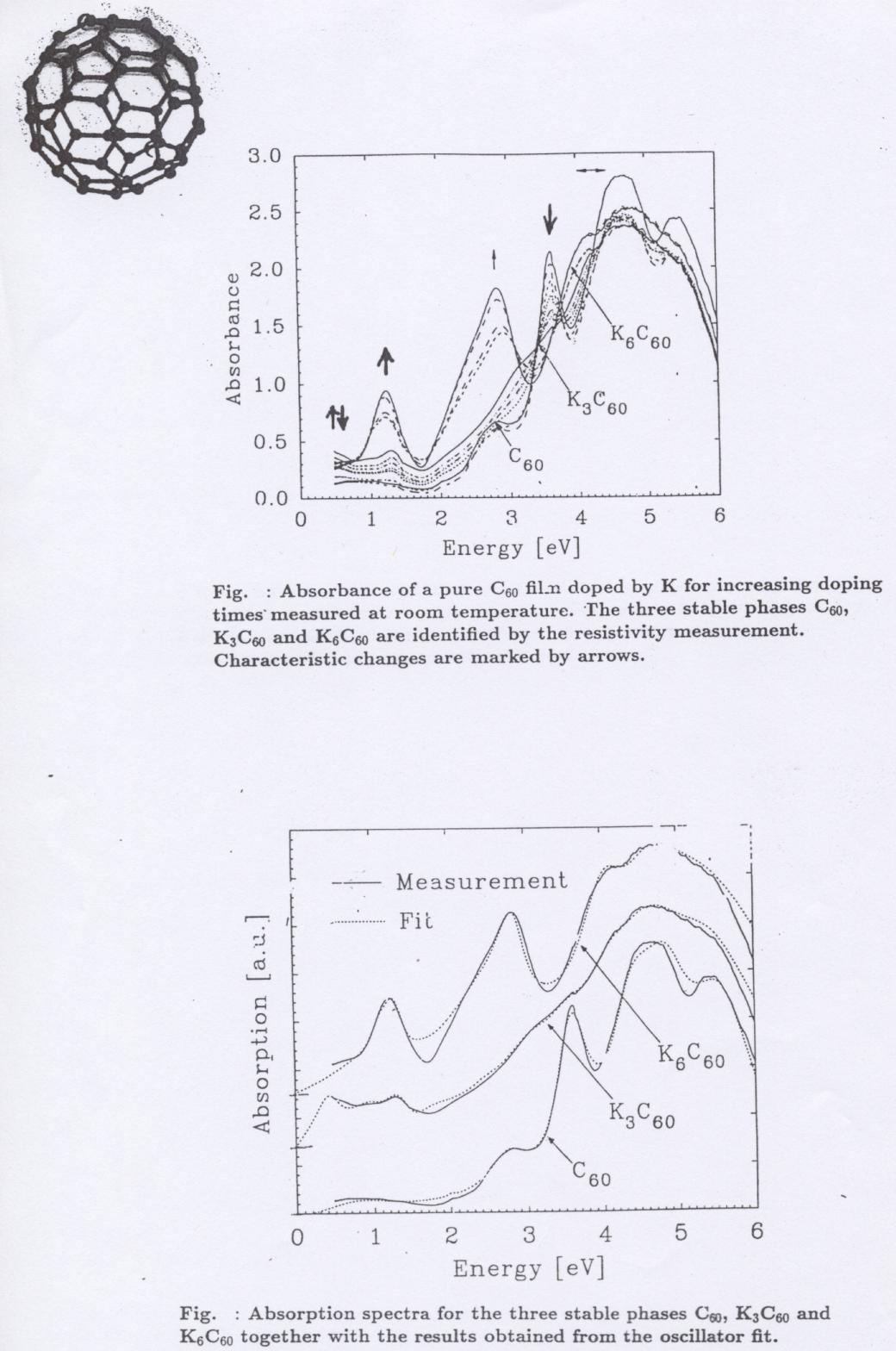 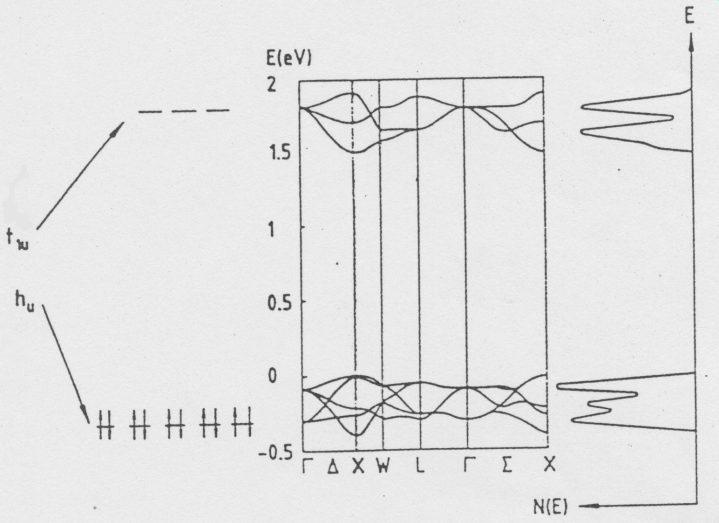 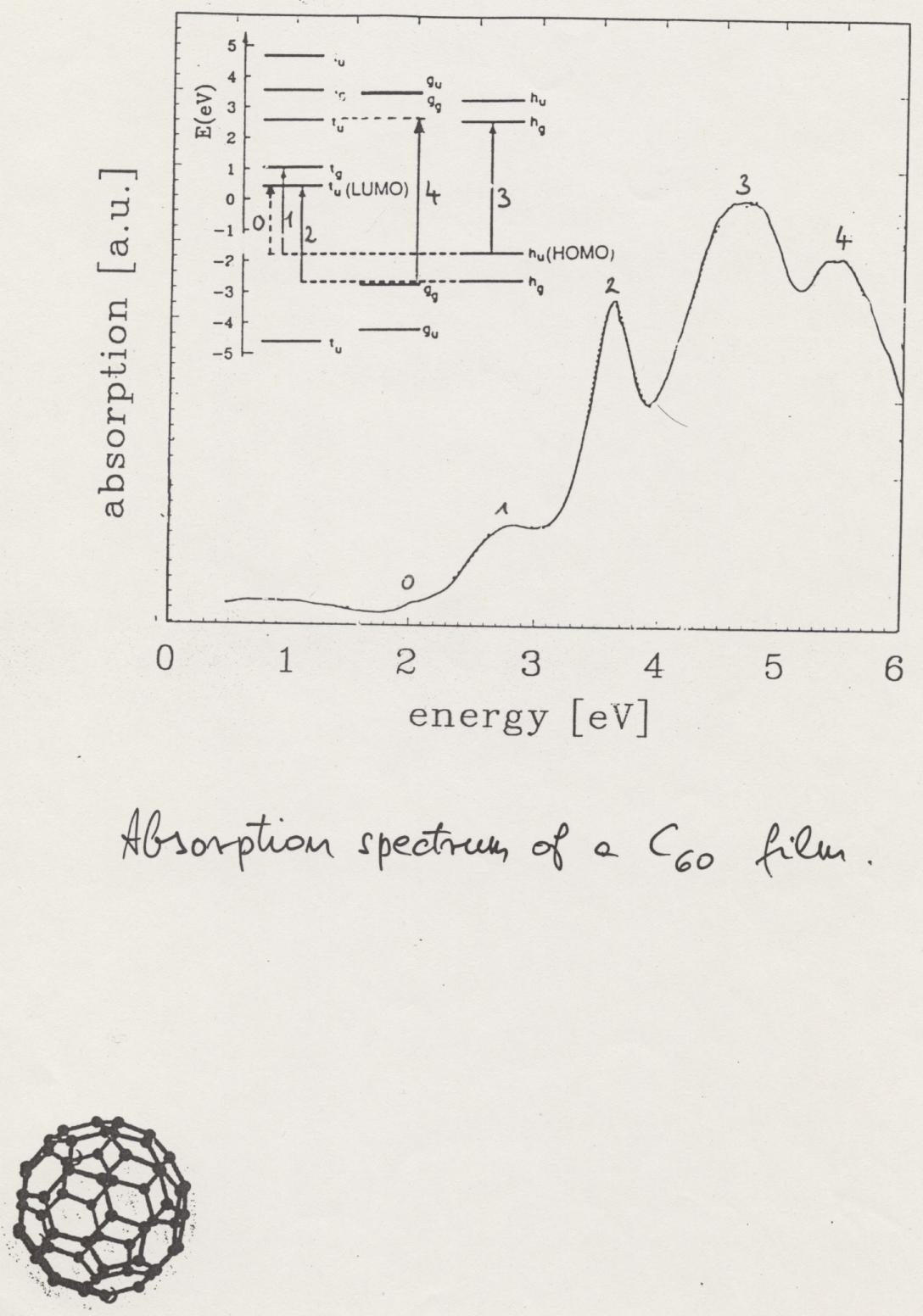 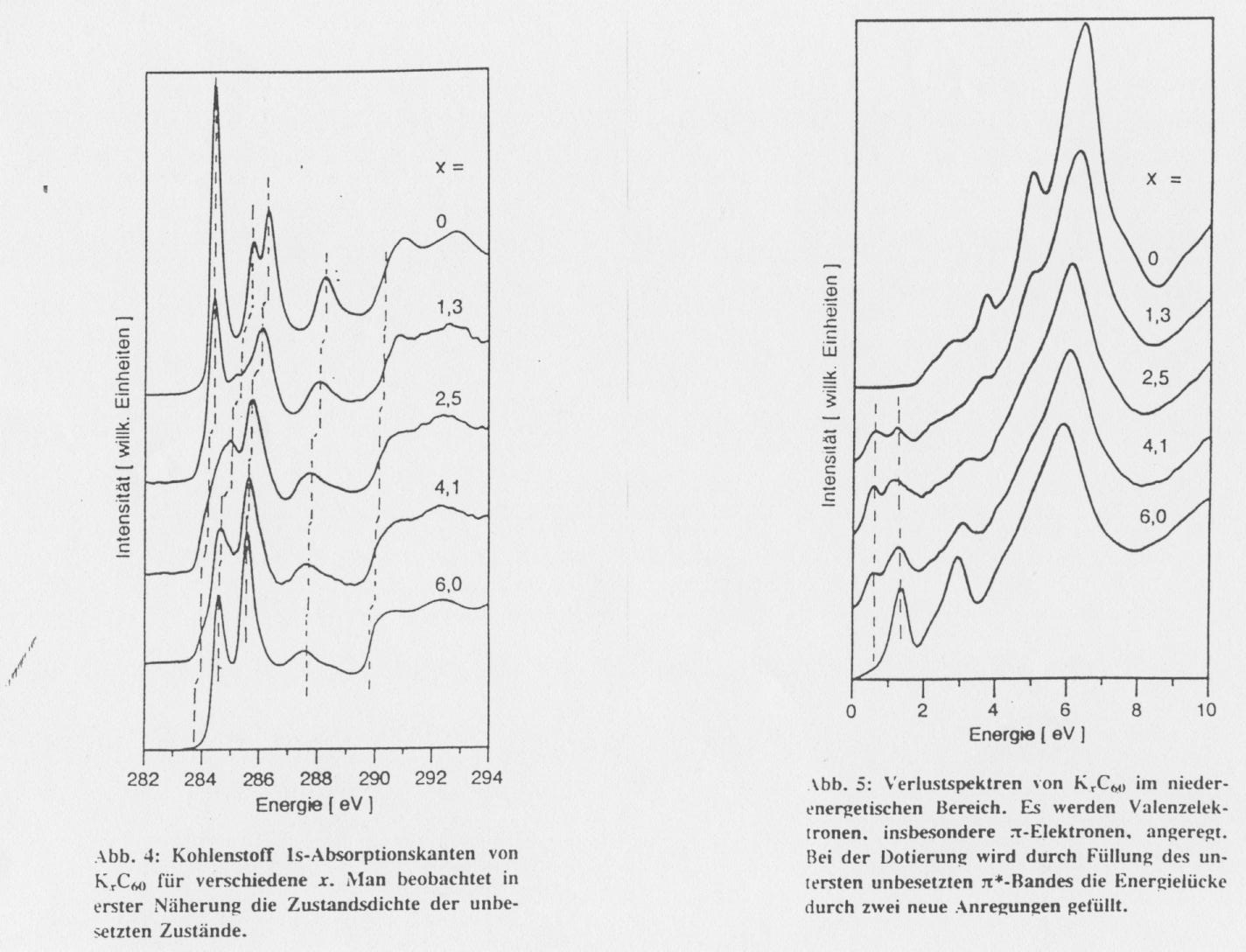 low energy EELS
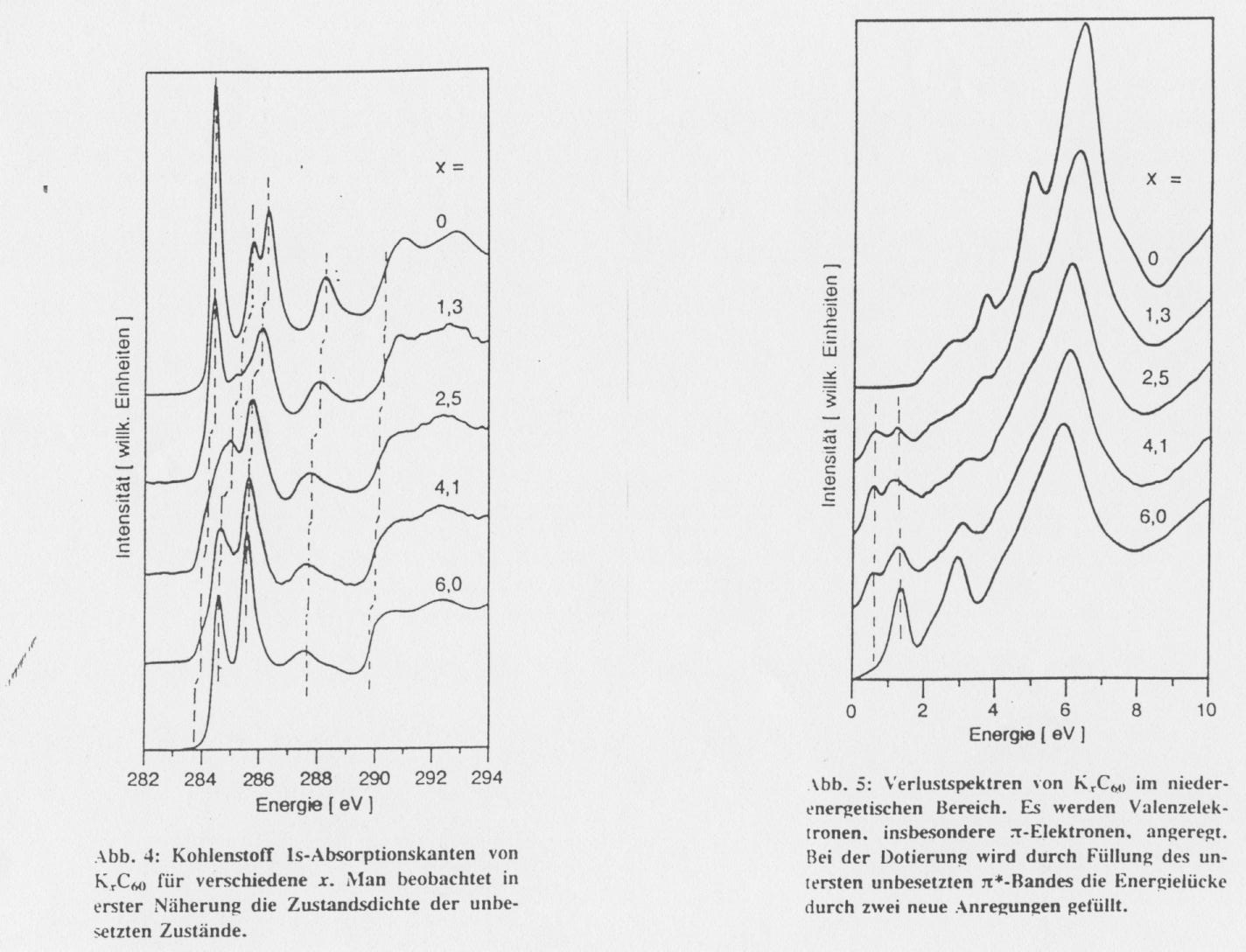 high energy EELS
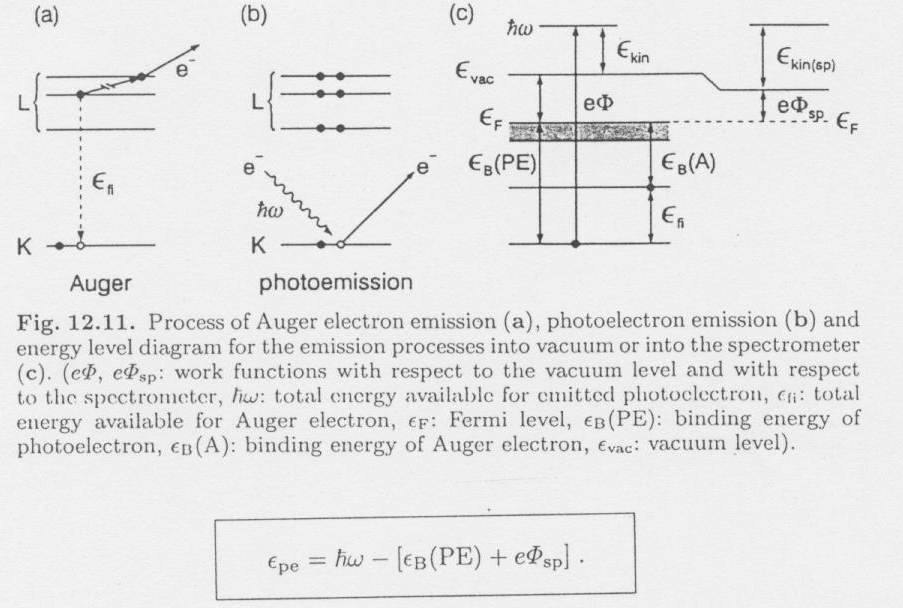 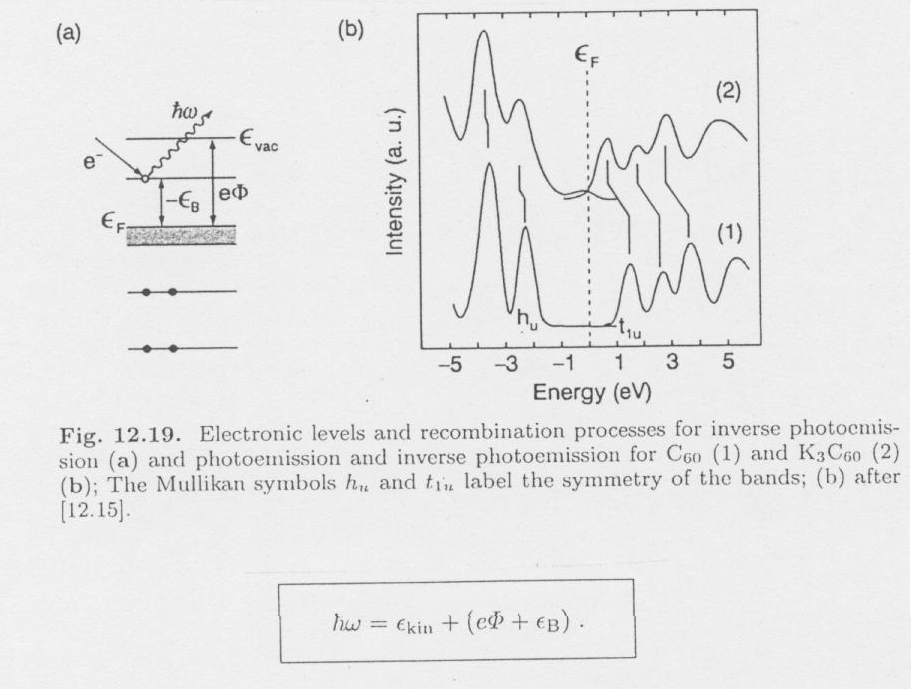 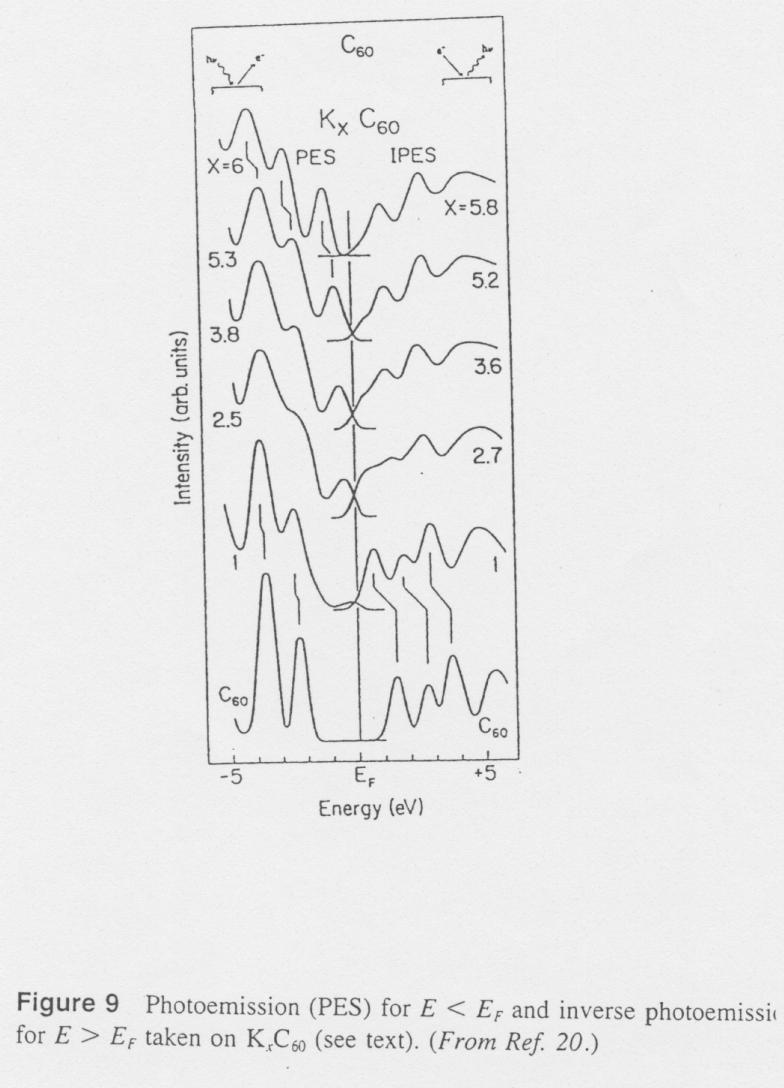 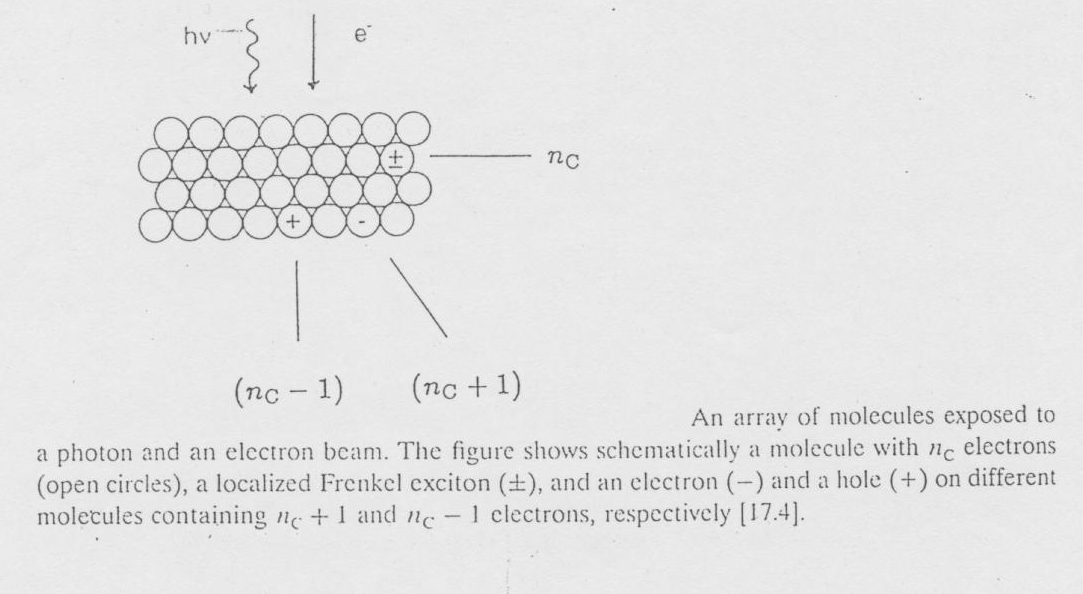 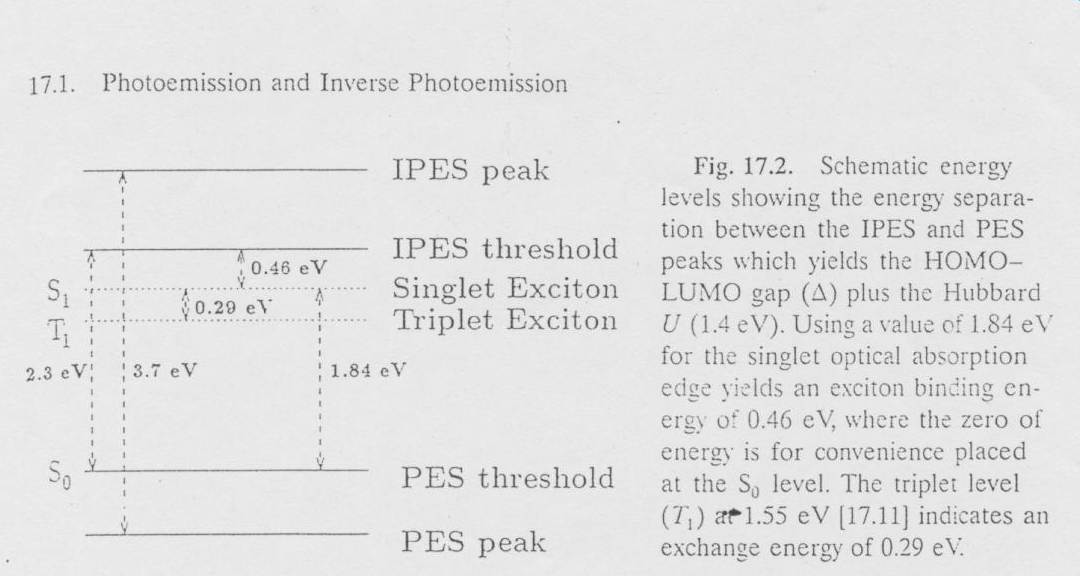 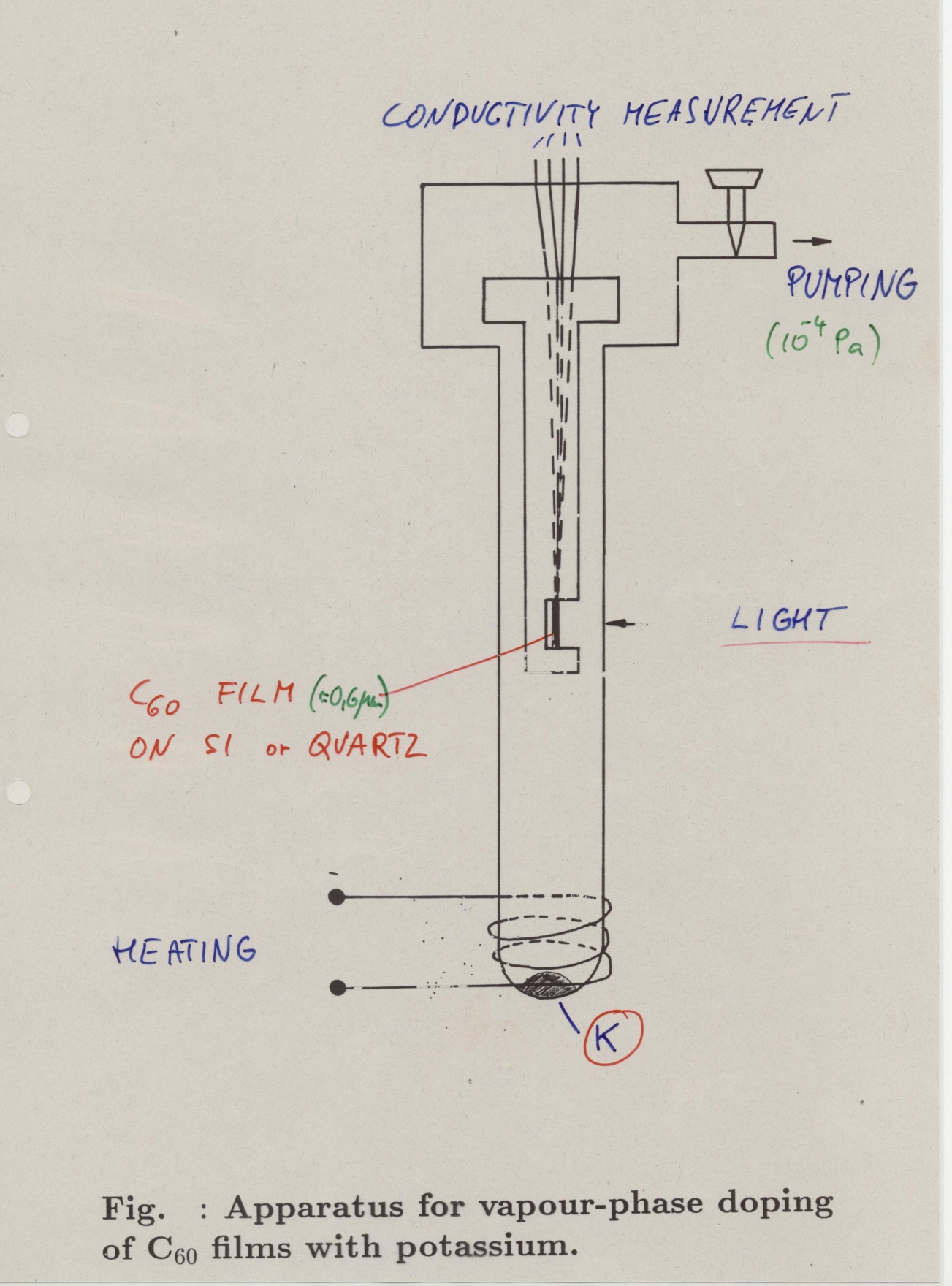 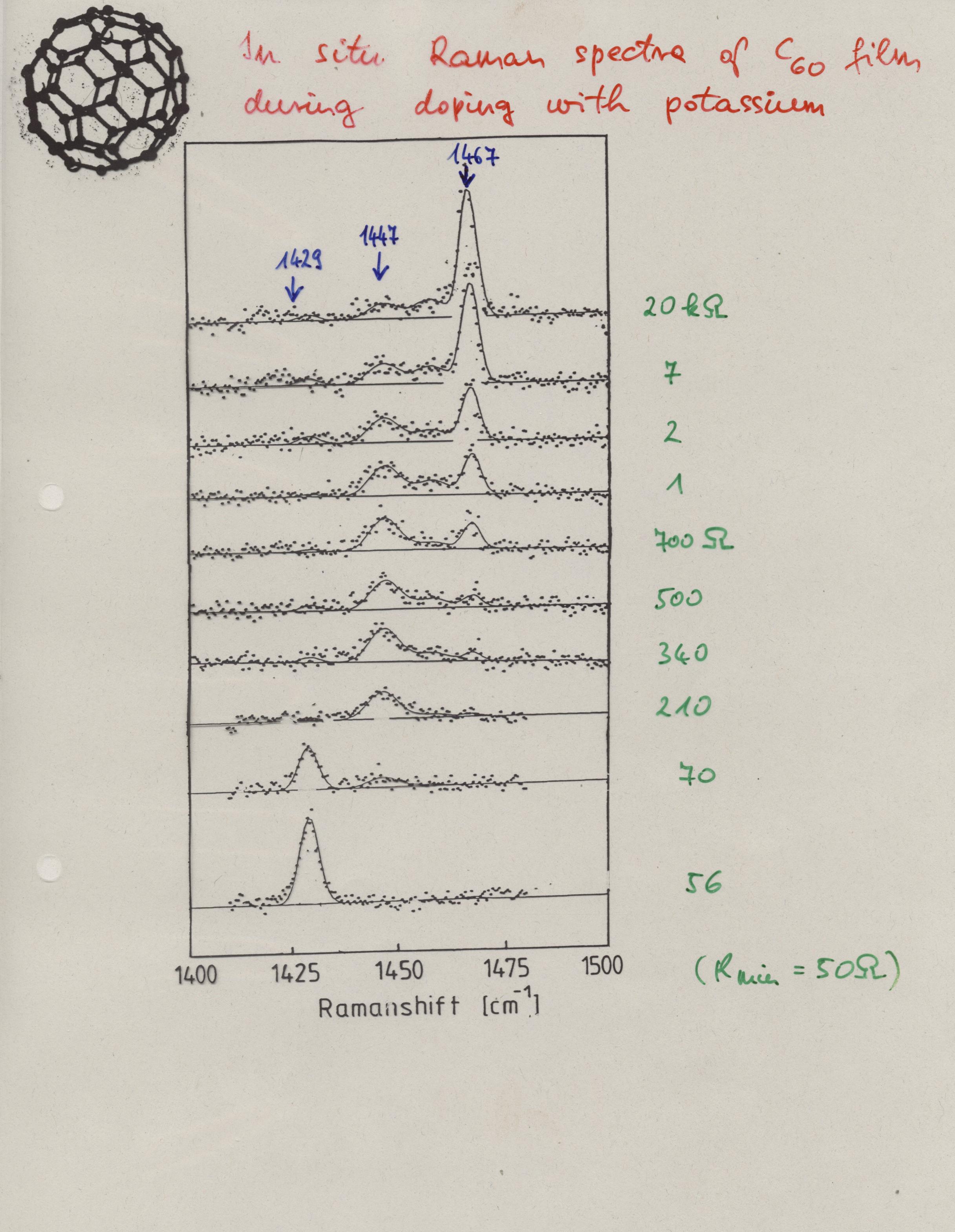 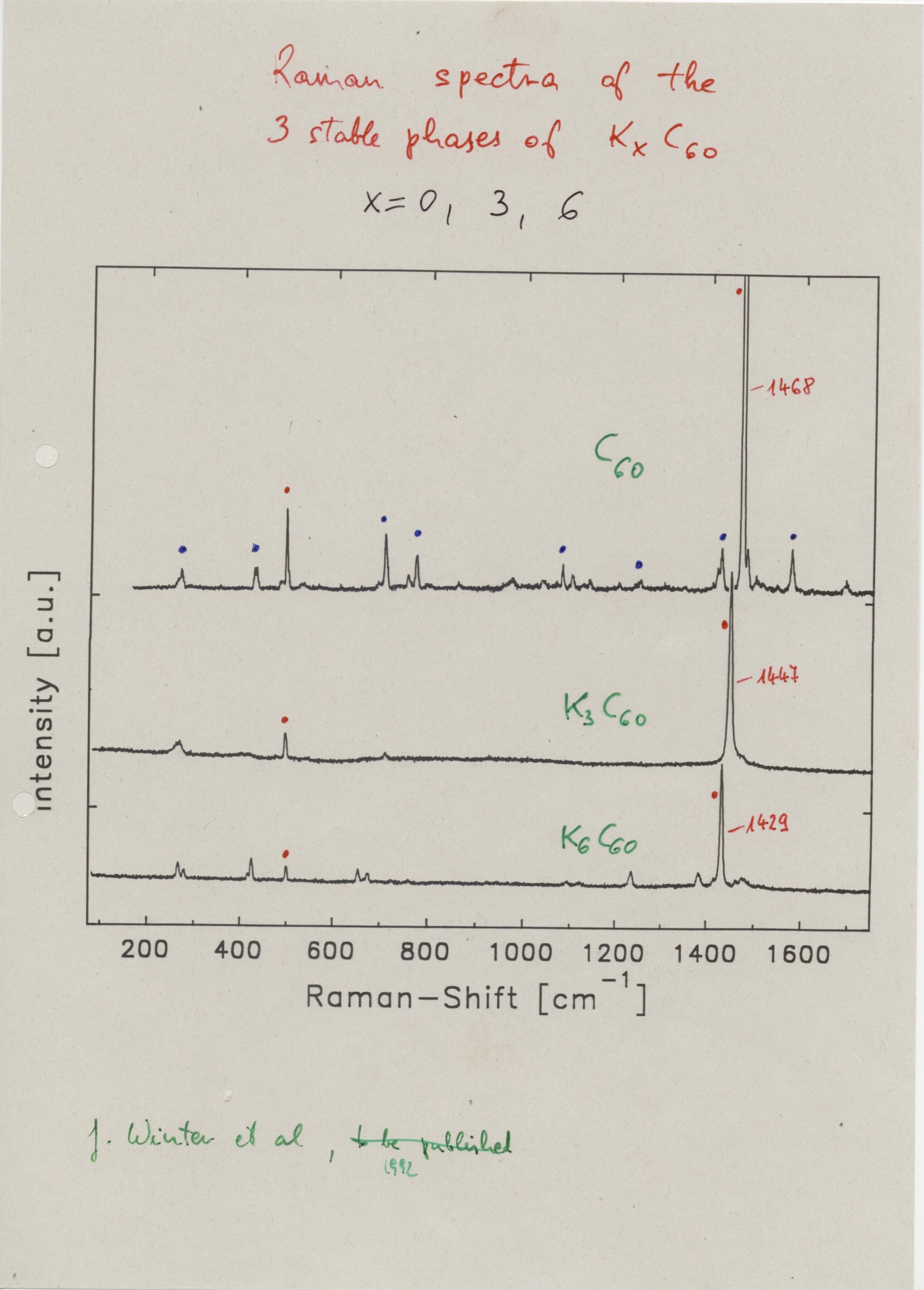  6-7 cm-1 / electron
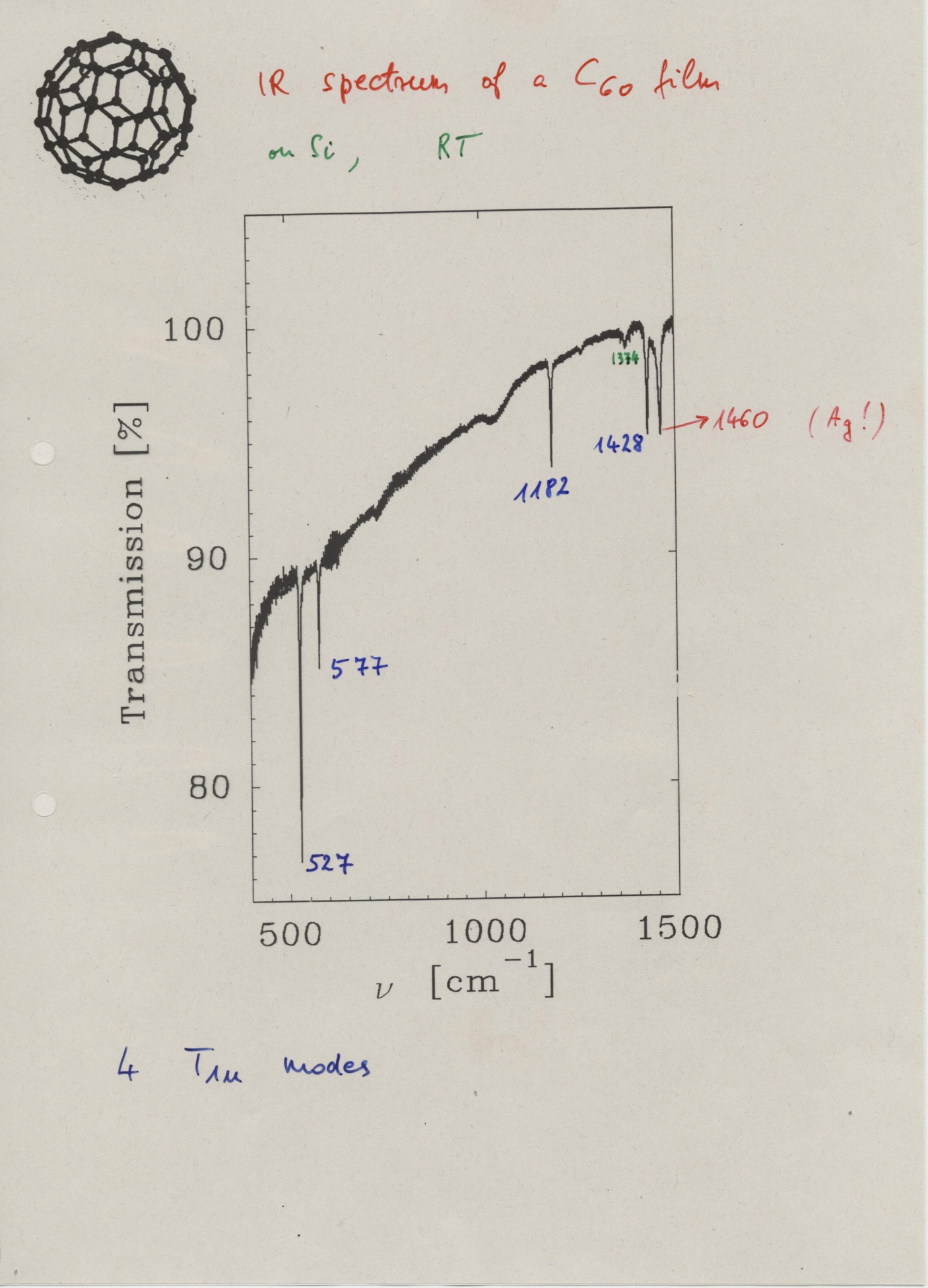 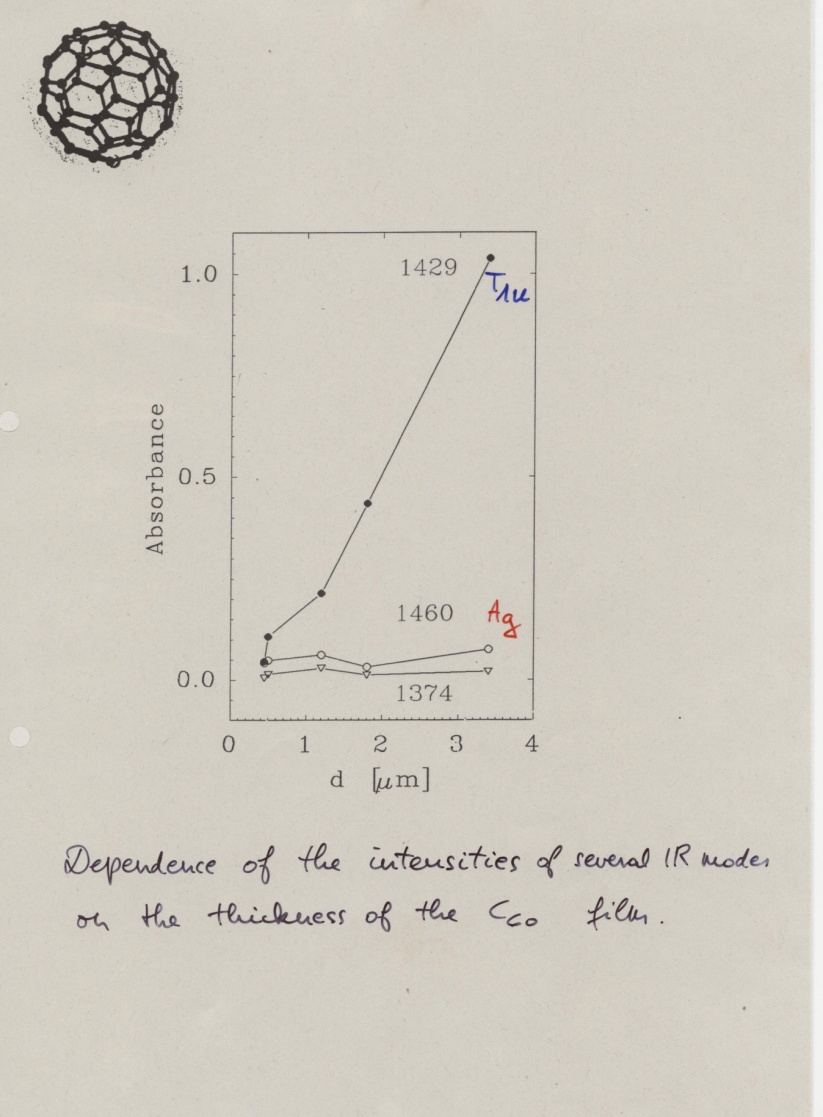 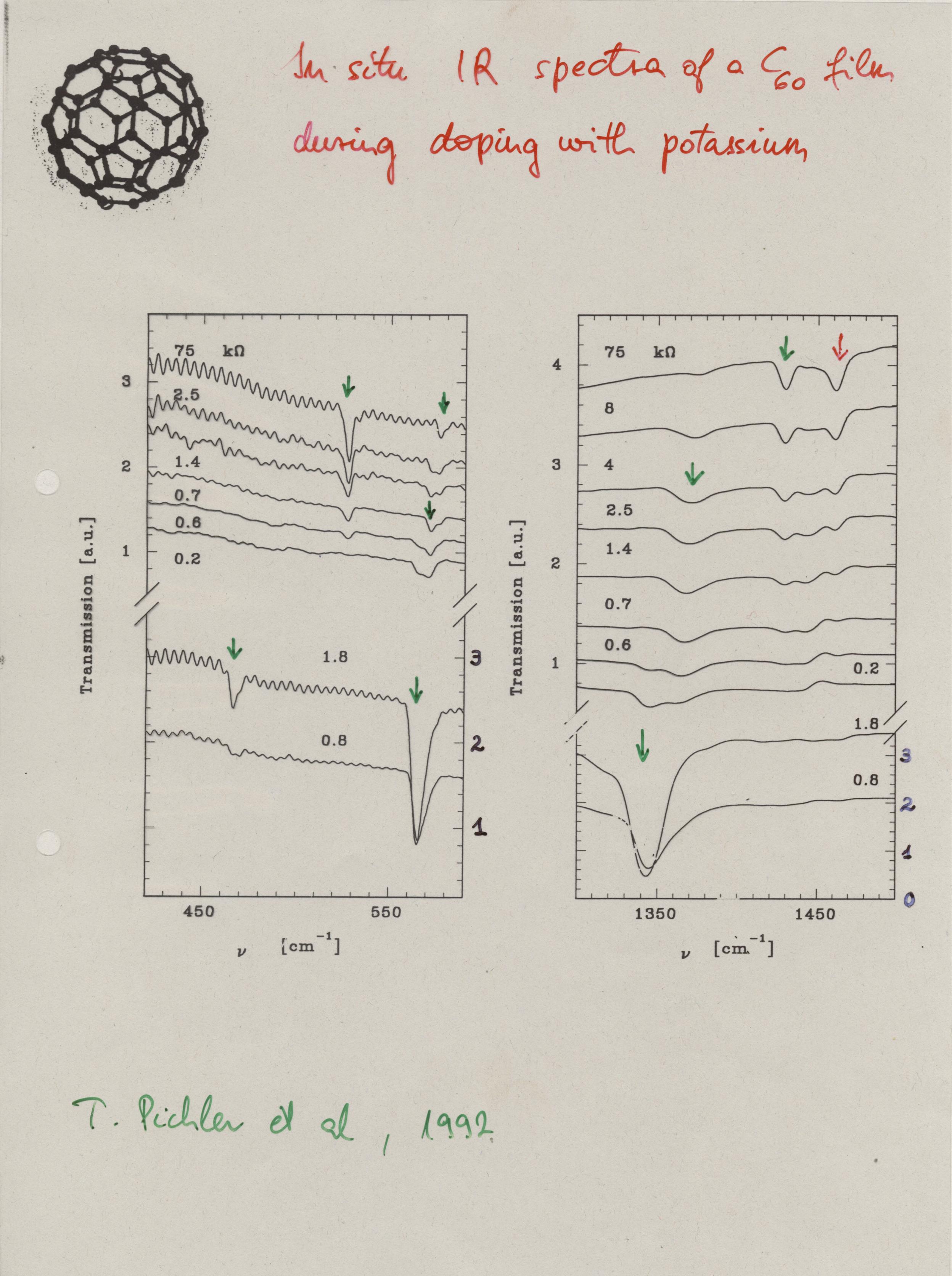 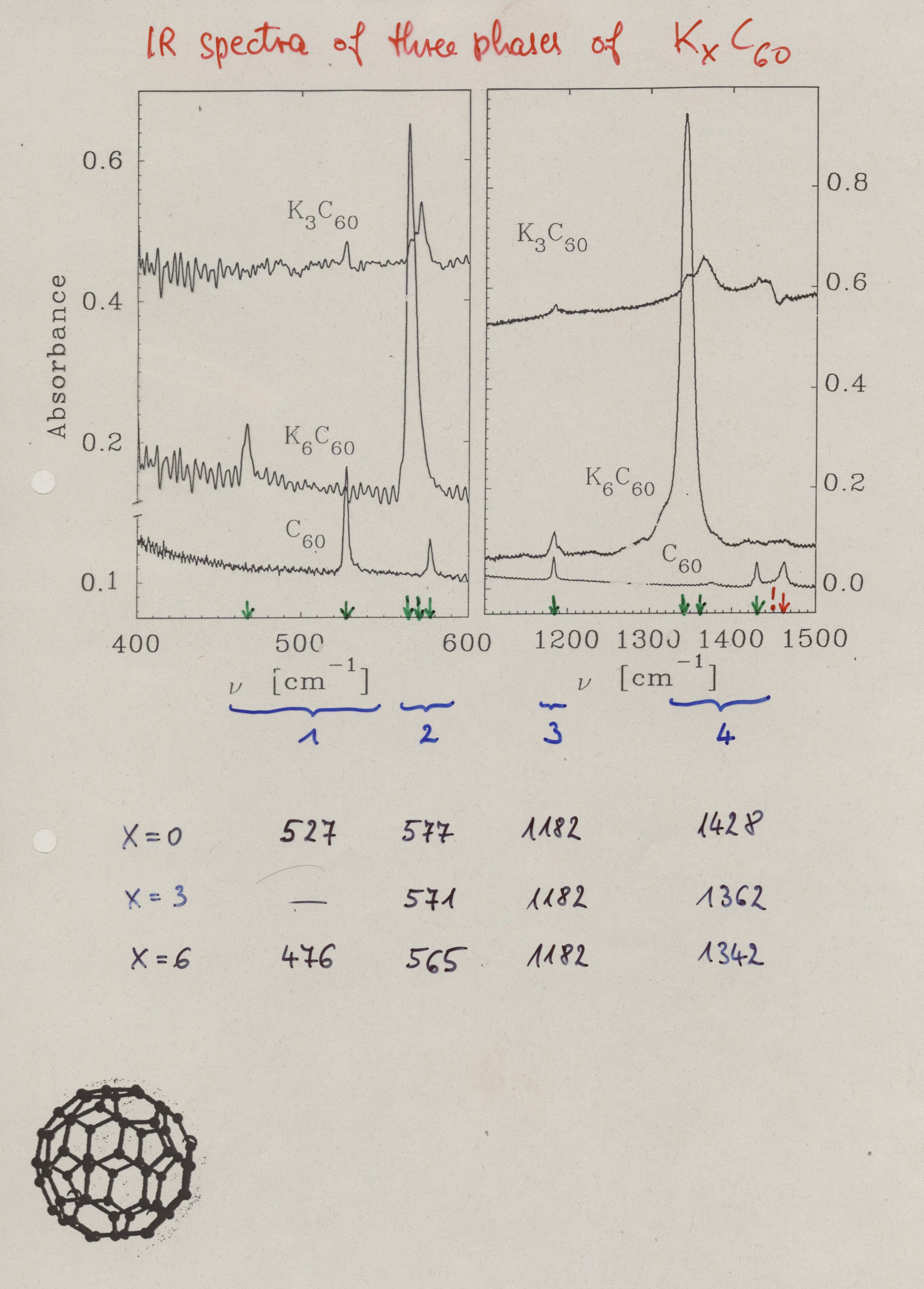 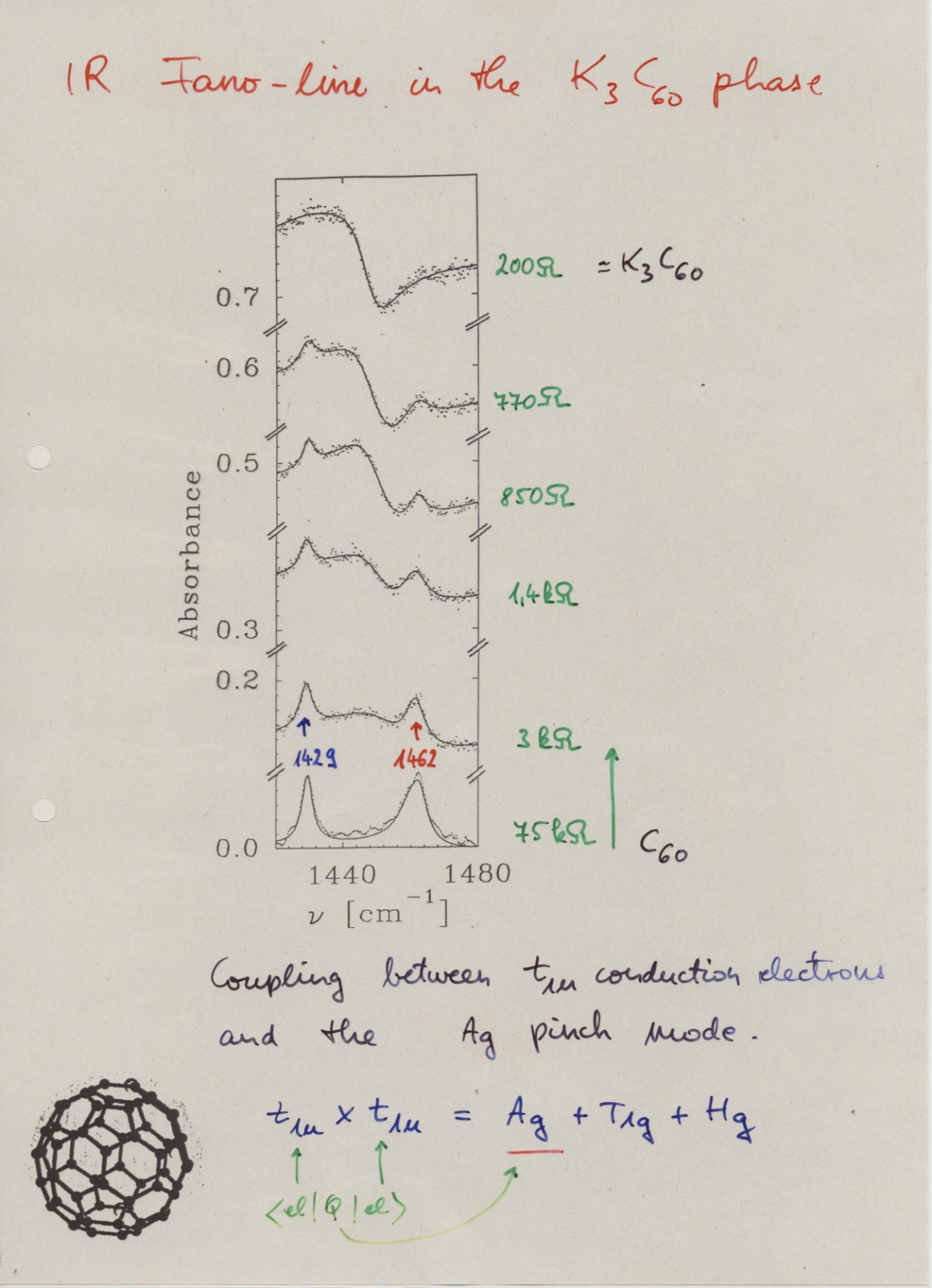 Eddig mondtam el április 27-én